Diabetes Mellitus
Dr Sheetal Saggar
GP
Bolton Diabetic Care
Bolton Diabetic Centre
Consultants (4)
Specialist Nurses (8)
Podiatry
Dietetics

General Practice
Structure of diabetic clinics?? Plan the patient journey.
General Practice
GP (wI in Diabetes)
Practice Nurse
Dietition
Diabetic Register
QOF
Quiz
What level of Hba1c would indicate a diagnosis of diabetes?
What is the current NICE target for HbA1c?
Name any new drugs that have been introduced recently in the Tx of diabetes?
What is the biggest CV risk factor in a diabetic patient?
Which diabetic patients should be commenced on aspirin ?
Patient Centred Care
Patients views and preferences integrated into their care
Involve the patient in decisions about their individual Target HbA1c level
Education
Offer structured education to every person and/or their carer at and around the time of diagnosis, with annual reinforcement and review
Provide individualised and ongoing nutritional advice from a healthcare professional with specific expertise and competencies in nutrition
Use the MDT to achieve this!
Culturally Appropriate Education
Ensure the patient-education programmes available meet the cultural, linguistic, cognitive, and literacy needs within the locality
Cultural Differences
The Diabetic Review
Blood Sugar Control
Current treatment
Self Management 
Nutrition
Cardiovascular risk
Lipids
Smoking
BP
Microvascular Complications
Feet
Kidneys
Eyes
Conducting the review
HbA1c
BP
Smoking
Lipids
Weight
Microalbuminuria
Eye and Foot screening
Smoking
HBA1C < 6.5
BP
Prognosis???
Cholesterol
Overweight
WORSE
Smoking
BP
Overweight
Cholesterol
LEAST BAD
HBA1C < 6.5
Metabolic Syndrome
This is based on the International Diabetes Federation and American Heart Association (AHA) criteria.6Any three of the following:
Increased waist circumference (≥102 cm in men and ≥88 cm in women; ≥90 cm in Asian men and ≥80 cm in Asian women), indicating central obesity 
Elevated triglycerides (≥1.7 mmol/L) 
Decreased high-density lipoprotein cholesterol (<1.03 mmol/L for men, <1.29 mmol/L for women) 
Blood pressure >130/85 mmHg or active treatment for hypertension 
Fasting plasma glucose level >5.6 mmol/L or active treatment for hyperglycaemia
Tx of diabetes – Usual Approach
Alternatives to consider
TZD (glitazones)
DPP-4 inhibitor – Sitagliptin, Vildagliptin
Exenatide
DPP-4 Inhibitors and TZD (Glitazones)
DPP-4 inhibitors and TZD (glitazones)
TZDs preferable where there is marked insulin insensitivity
DPP-4 Inhibitors preferable further weight gain would cause or exacerbate problems
Interchangeable where each is not tolerated
Exenatide
Consider where BMI > 35 and problems with high body weight; or BMI <35 and insulin is unacceptable because of occupational implications or weight loss would benefit other comorbidities
Summary
Other Antidiabetic drugs
Acarbose
Repaglinide and Nateglinide
Sodium Glucose Co-transporter 2 Inhibitors
Sodium Glucose Co-transporter 2 Inhibitors
Reduce glucose reabsorption and increase urinary glucose secretion and proximal convuluted tubule
Monotherapy if metformin not approriate
Combination Tx with insulin and other antidiabetic drugs (not pioglitazone)
Dapagliflozin not recommended for triple therapy, must be canagliflozin or empagliflozin (2015)
Beware symptoms of ketoacidosis
Starting Insulin
When starting insulin therapy, use a structured programme employing active insulin dose titration that encompasses:
structured education
continuing telephone support 
frequent self-monitoring 
dose titration to target 
dietary understanding
management of hypoglycaemia
management of acute changes in plasma glucose control 
support from an appropriately trained and experienced healthcare professional.
Blood Testing Strips
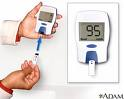 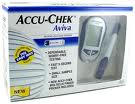 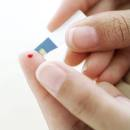 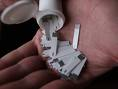 Self-monitoring of plasma glucose should be available:
to those on insulin treatment 
to those on oral glucose-lowering medications to provide information on hypoglycaemia 
to assess changes in glucose control resulting from medications and lifestyle changes 
to monitor changes during inter-current illness 
to ensure safety during activities, including driving.
Assess at least annually and in a structured way:
self-monitoring skills
the quality and appropriate frequency of testing
the use made of the results obtained
the impact on quality of life
the continued benefit
the equipment used.
Additional Therapy
Microalbuminuria
(ACEI where ACR >2.5 in men and >3.5 in women)
Blood Pressure
< 140/90 but <130/80 if retinopathy, cerebrovascular disease or microalbuminuria
Cholesterol
For a person who is 40 yrs old or over:
Initiate therapy with generic atorvastatin 20mg
Repeats lipids 1-3 months then annually
Target cholesterol < 4 or LDL <2 

Note risk in the < 40 yrs age group should still be considered!!
Aspirin
Aspirin is not licensed for the primary
prevention of vascular events. If aspirin is used
in primary prevention, the balance of benefits 
and risks should be considered for each individual, particularly the presence of risk factors for vascular disease (including conditions such as diabetes) and the risk of gastrointestinal bleeding
Role play
Patient attended last week for Bolton Health Check. Age 56
Overweight BMI=32 Waist=42”
Cholesterol=5.6  IHD risk 17%
BP 130/85
Hba1C - 43
Fasting     Post
>7.0          >11.1             Diabetes Mellitus
<7             >7.8  <11.1    Impaired Glucose Tolerance
6.1 - 6.9     <7.8             Impaired Fasting Glycaemia
Run the consultation...
Role play 2
1 year later. 
Overweight BMI=32 Waist=40”
Cholesterol=5.6  IHD risk 17%
BP 130/80
Hba1C - 52
Some thirst
Run the consultation
Thank you
Any Questions?